Smart Schools 
Investment Plan
Public Presentation 12/15/15
Purpose:
To improve educational technology & infrastructure to enhance learning & to provide opportunities for students throughout NYS.
Four Focus Areas:
Construct, enhance, & modernize educational facilities
Install high-speed broadband connectivity
Four Focus Areas:
Install high-tech security features
Acquire learning technology equipment or facilities
Application Process
District Tech Plan
NYSED Tech Plan Survey (last Summer)
Smart Schools Investment Plan (Now)
Allocation
$1,065,000
Planning
Planning - Year 1
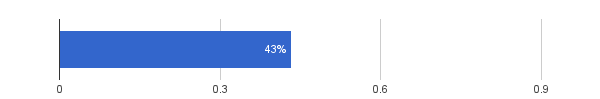 Planning - Year 2
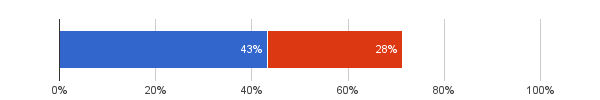 Planning - Year 3
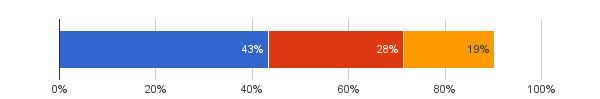 Planning - Year 4
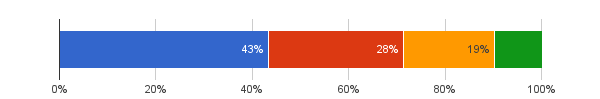 CSD Allocations
4 - Year Distribution
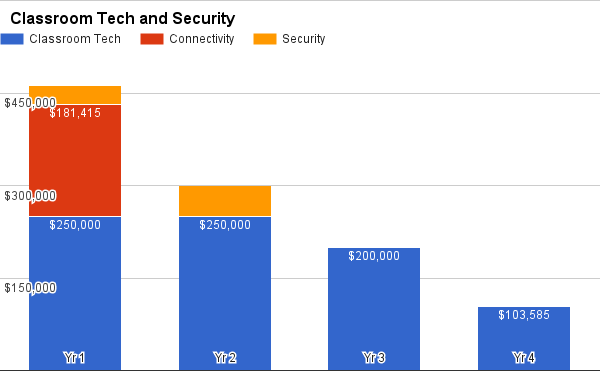 4 - Year Distribution
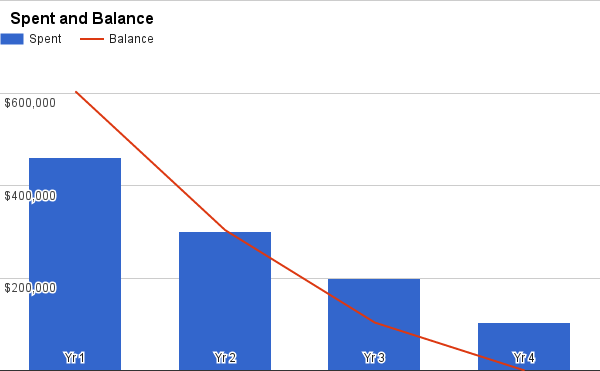 Several Caveats
Non-Public Schools:
King - $33,500
Ambleside - $2,000
Professional Development excluded
Like Excel Aid
All of the dollars shown here may be revised as we continue our planning.
What Happens Next...
The plan must be posted to the Web site for 30 days prior to submission.
Submit to SED;  plans are reviewed quarterly.
Await corrections from SED, hopefully minimal!
Why This is Important!
Learning — Engaging and Empowering Learning Through Technology
 Teaching — Teaching With Technology 
 Leadership — Creating a Culture and Conditions for Innovation and Change
Assessment — Measuring for Learning 
 Infrastructure — Enabling Access and Effective Use
Questions?